Plant Systems Biology
From Predictive Network Modeling to Trait Evolution
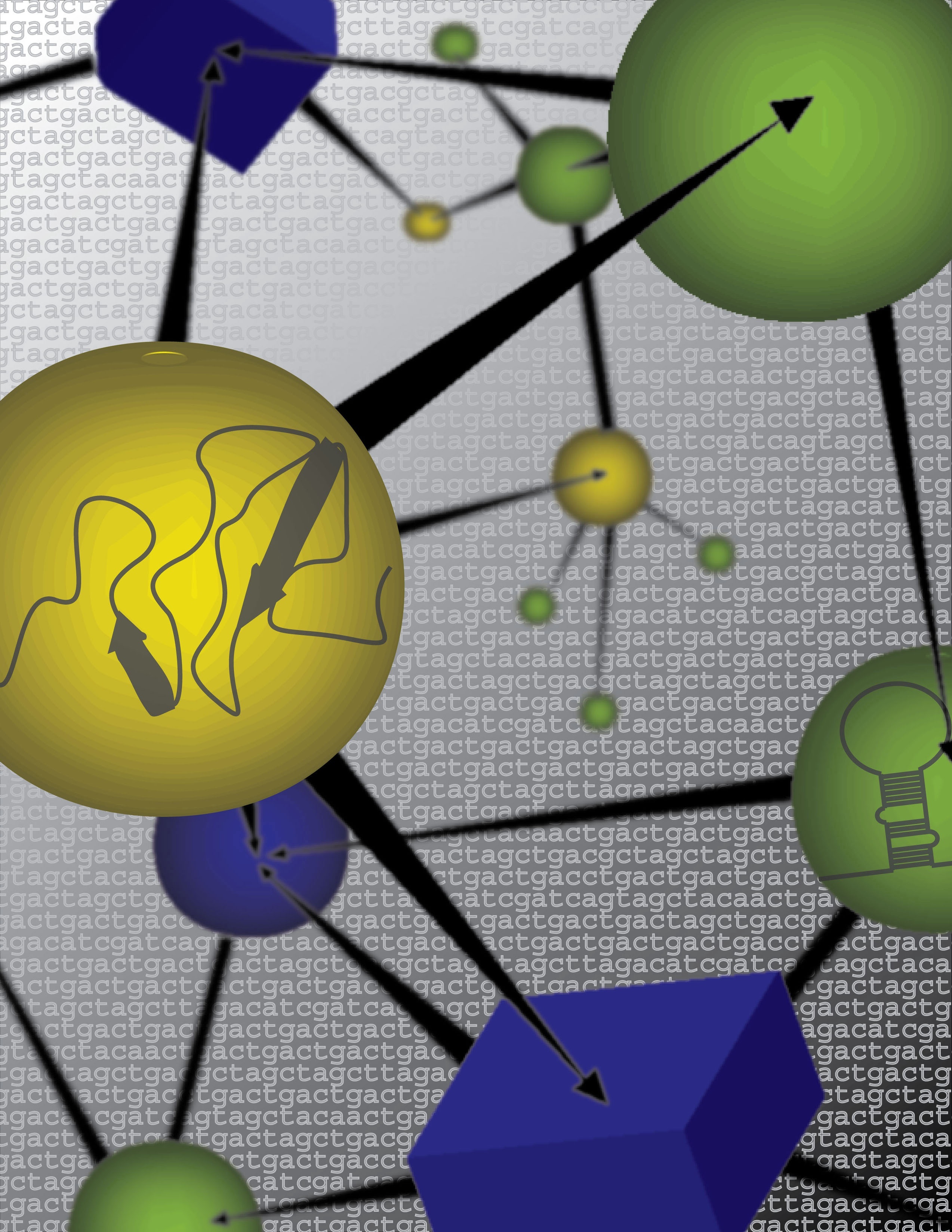 Art by Suzan Runko, 
NYU Center for Digital Image Design
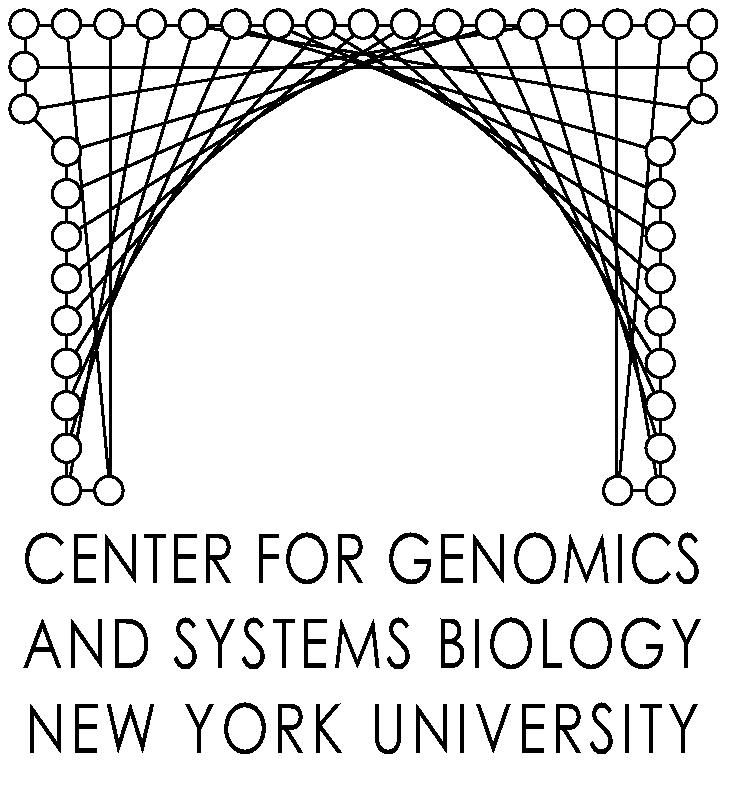 Gloria M. Coruzzi
New York University
Center for Genomics & Systems Biology
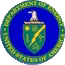 Plant Systems Biology
NYU Courant  Math & Computer Science

Networks
Dennis Shasha
Yann LeCun/Piotr Mirowski
Tamara Tershakovec

Statistical Genomics
Dan Tranchina
NYU Biology – Coruzzi lab
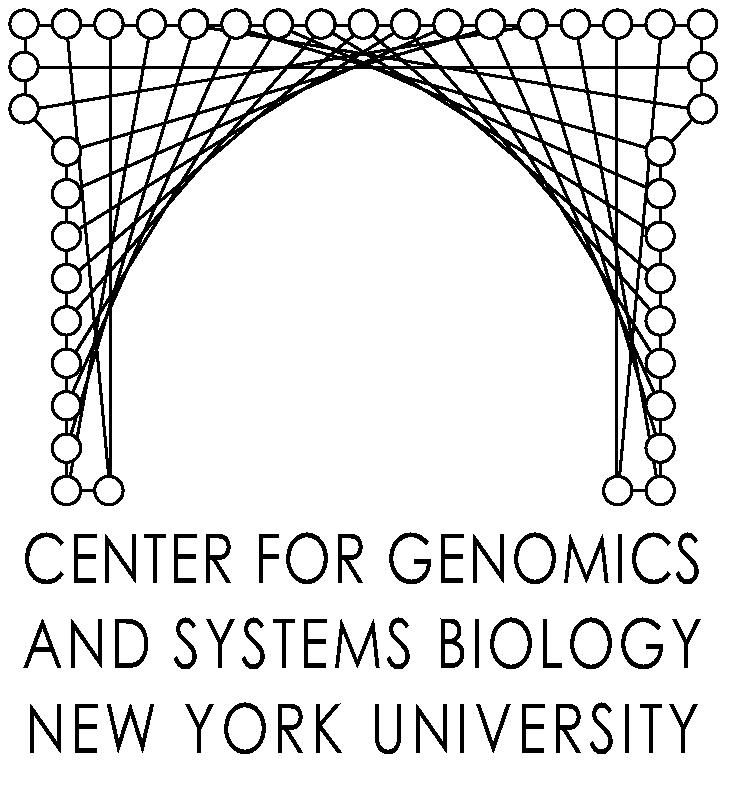 Genomics
Amy Marshall-Colon
Joan Doidy
Nancy Francoeur
Ying Li
Tara Moran
Daniela Ristova
Informatics
Manpreet Katari
Stuti Srivastav
Kranthi Varala
NY Plant Genomics Consortium
NYU: Coruzzi/Shasha
NYBG: Stevenson
AMNH: DeSalle, Lee
CSHL: McCombie, Martienssen
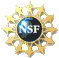 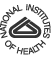 DOE
Alumni/Collaborators
Gabriel Krouk & Sandrine Ruffel (CNR/INRA-Montpellier, FR)
Miriam Gifford (U Warwick, UK) 
Rodrigo Gutierrez (Universidad Catolica de Chile)
Collaborators
Ken Birnbaum & Michael Purugganan (NYU), Rob McClung (Darmouth); S. Moose, Illinois
Arabidopsis 
Data-rich model
Transcriptome, Proteome, etc
www.virtualplant.org
Multinetwork
Agricultural Traits
Data-Poor Crops
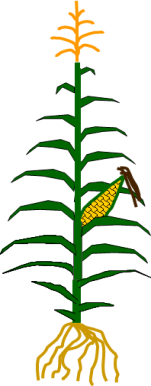 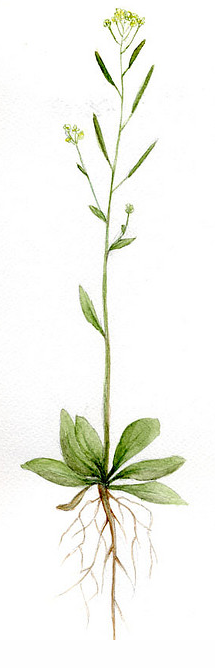 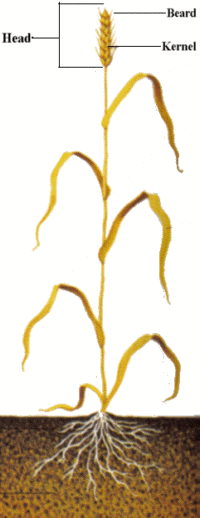 Network Knowledge
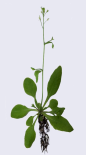 NUE Variation
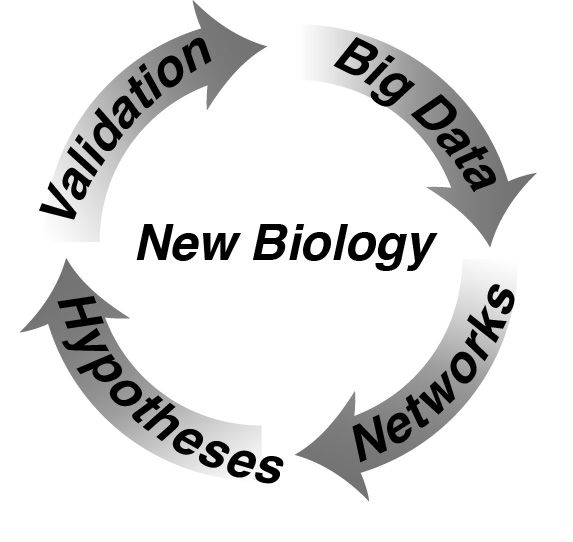 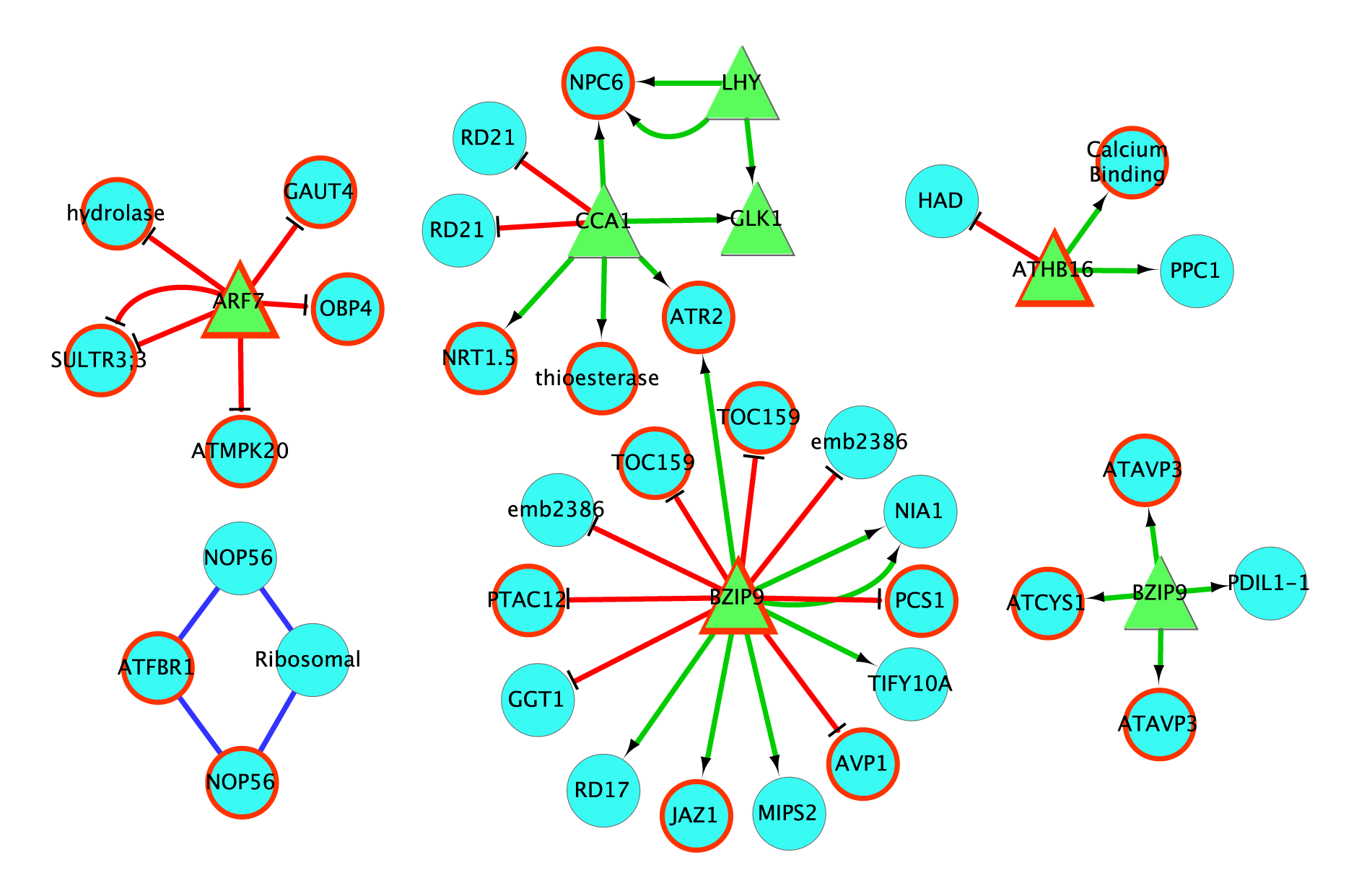 Translational Studies
Identify
genes underlying
NUE
Big and Diverse
 Data

Networks
Multinetworks 
Machine Learning
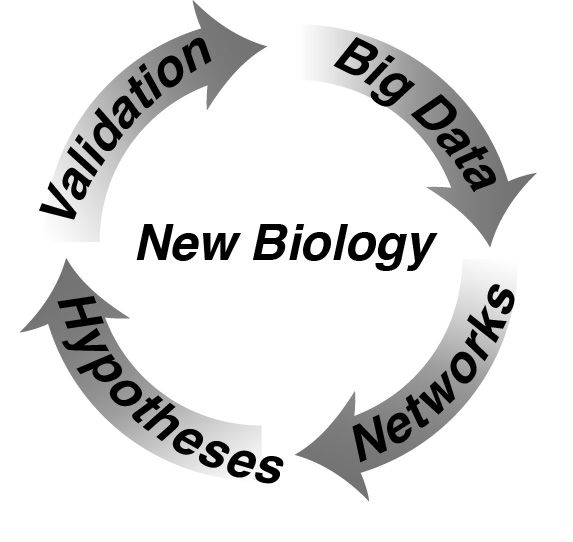 Apply to Problems in Agriculture
Nitrogen Use and the Environment
Nitrogen is the rate limiting element for plant growth
Cost of N-fertilizers in crops
Detrimental effect of N on environment
Nitrate Leaching, erosion, runoff
N fertilizer recovery efficiency < 50%

Goal: Improve Nitrogen Use Efficiency
Increase in grain size or biomass per unit using available N in soil and fertilizers and/or less N.
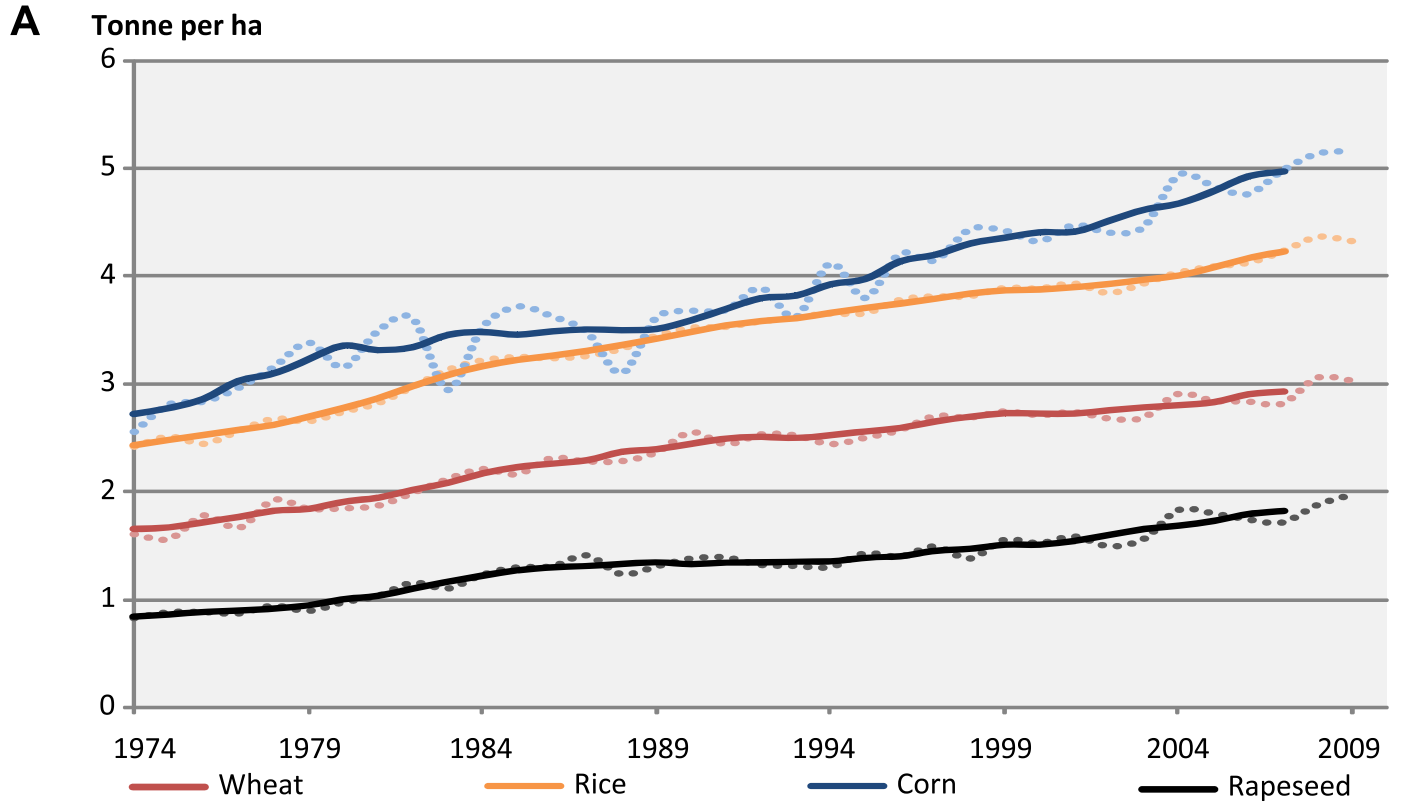 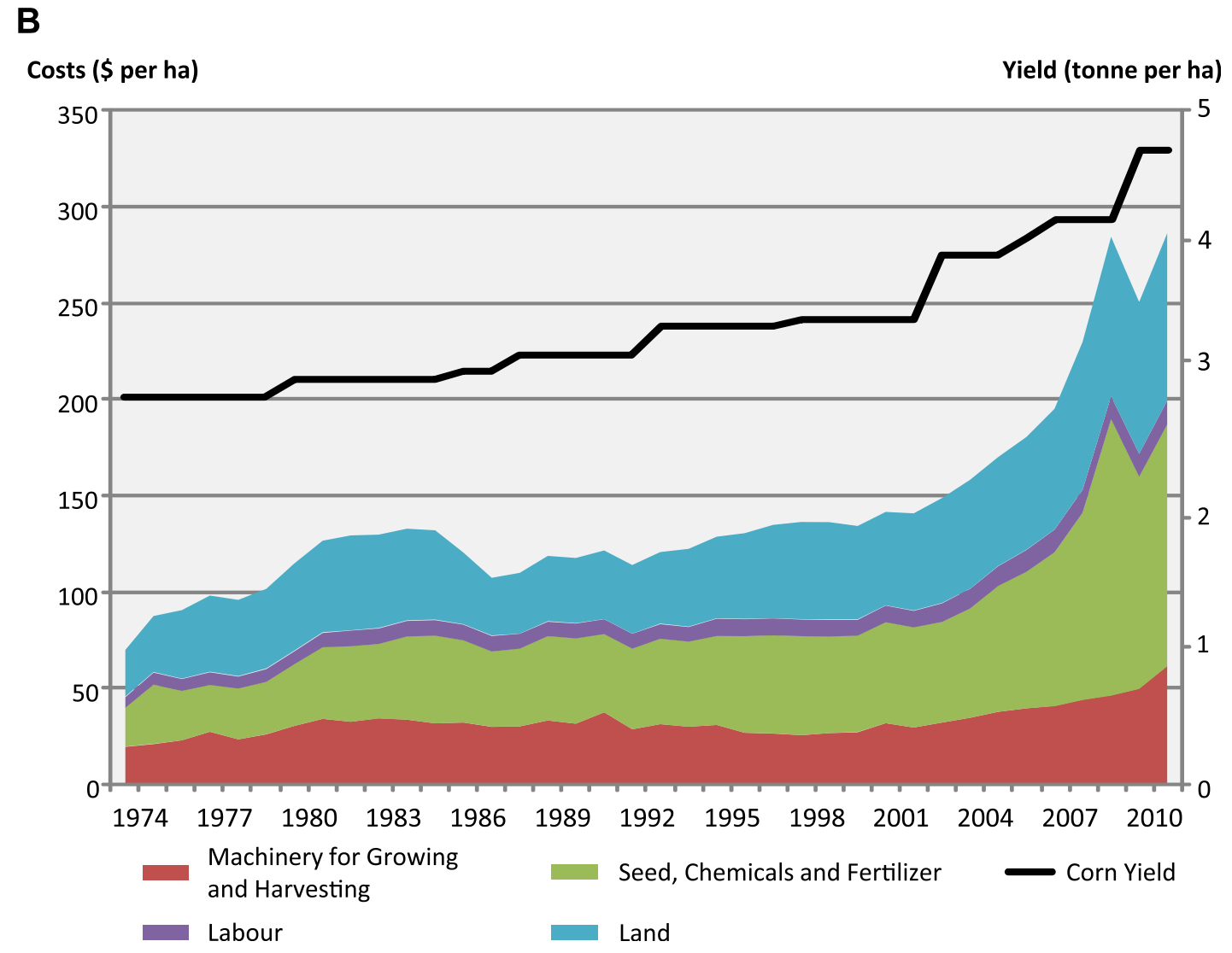 *FAO Statistics
[Speaker Notes: N fertilizer recovery efficiency = applied N / amount taken up by fertililzed plant. Based on several cropping systems including corn-based
Cassman et al, 2002, Ambio 31:132-140

NUE = Chardon et al, 2012, Journal of Experimental Botany, 63(9):3401-12]
A Systems Biology View of Nitrogen Use Efficiency
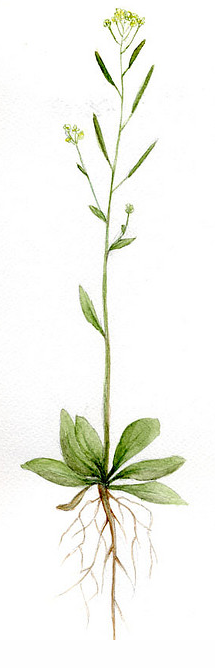 N-storage
Asn
N-assimilation
ENERGY COST
~  12 ATP per NO3AA3
NO3
Gln
N-foraging
Plants are 1-2% N/dry weight, yet spend 25% energy on NO3 assimilation
(Bloom 2010, Cousins & Bloom 2004)
DNA:protein interactions
AGRIS & Predicted
Metabolic Rx
KEGG, ARACYC
“GeneWays” 
Literature 
based 
Interactions
A. Rzhetsky
(U. Chicago
activate
bind
interact
Query Multinetwork with Transcriptome Data
Transcriptome
Query multinetwork with list of  834 N - regulated genes
Query multinetwork
For gene connections
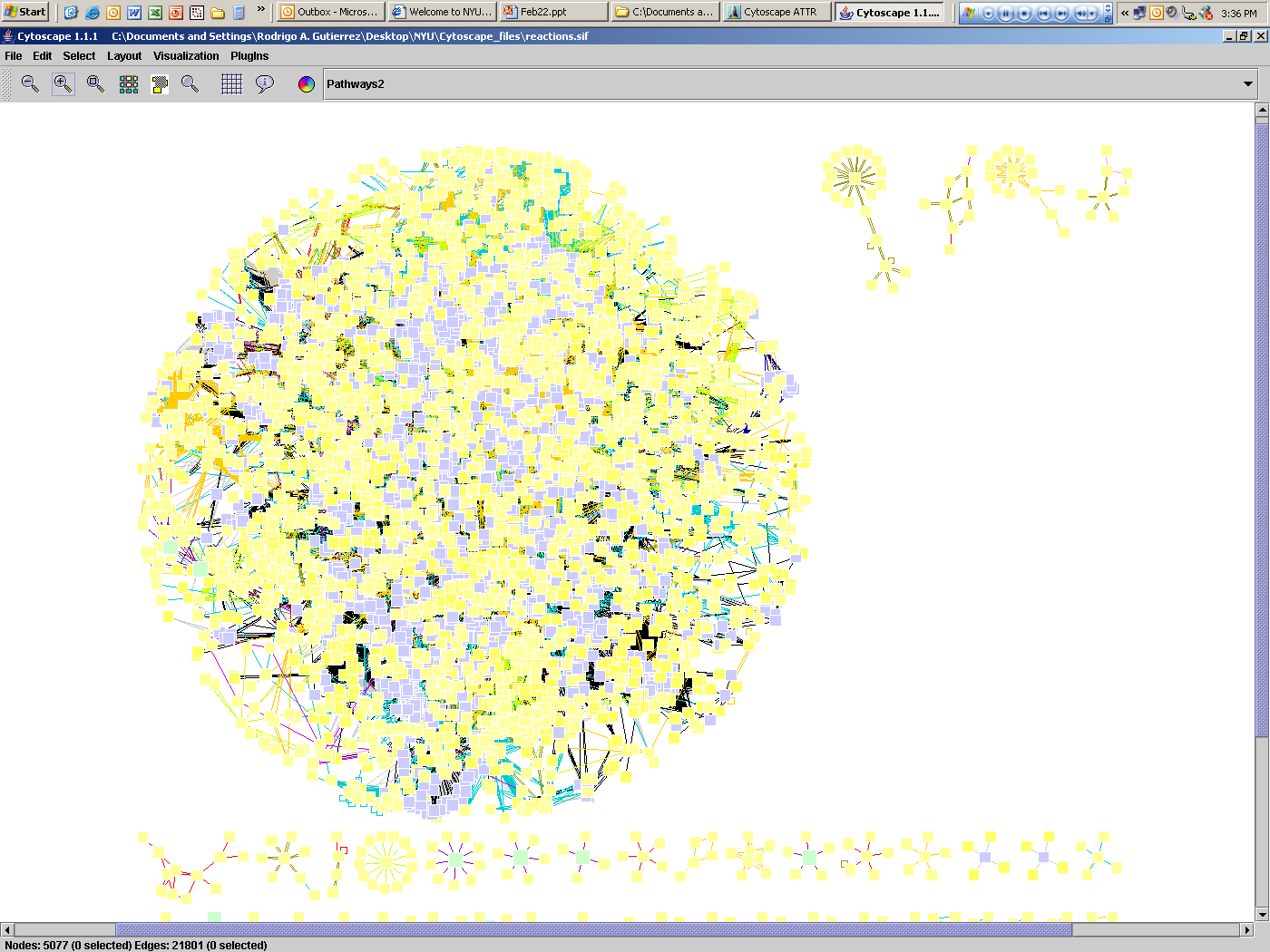 Protein:Protein
Interactome
(Ecker/Vidal)
Multi-Network
Multi-Network
19,690 genes
 182,592 interactions
miRNA:RNA
mirBASE
ASRP
www.virtualplant.org
Katari et al (2010) Plant Physiol.
Multinetwork Analysis Identifies a  N-regulated Network
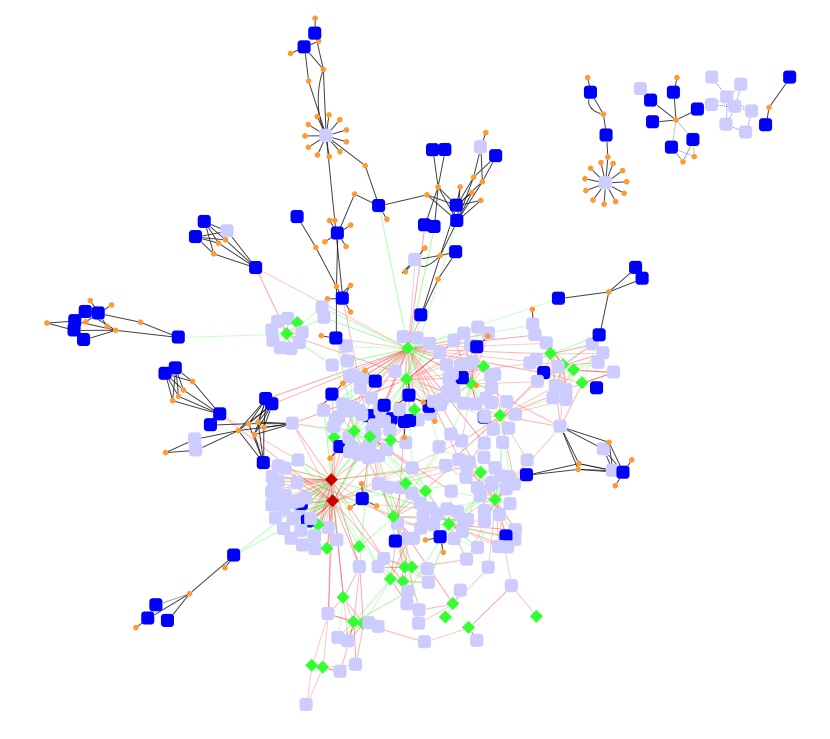 CCA1 (myb TF)
Master regulator clock
A TOP HUB
N-regulatory Network
Gutierrez et al (2008) PNAS vol 105, 4939-4944
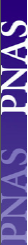 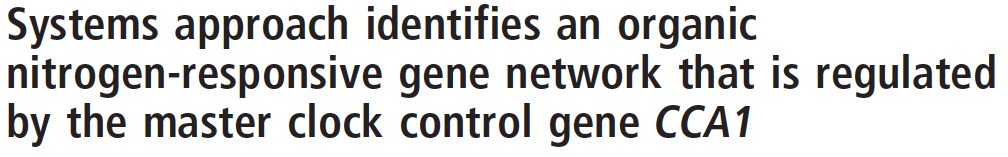 New Biology
Nutrient Control of the Clock
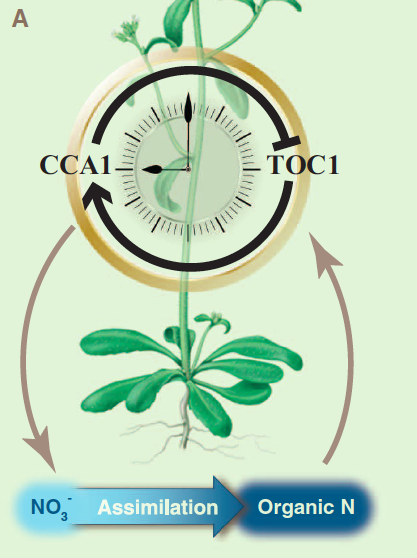 Gutierrez et al (2008) PNAS vol 105, 4939-4944
Review: Gutierrez (2012) Science
Arabidopsis 
Data-rich model
Transcriptome, Proteome, etc
www.virtualplant.org
Multinetwork
Agricultural Traits
Data-Poor Crops
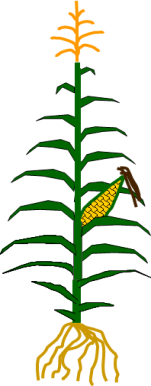 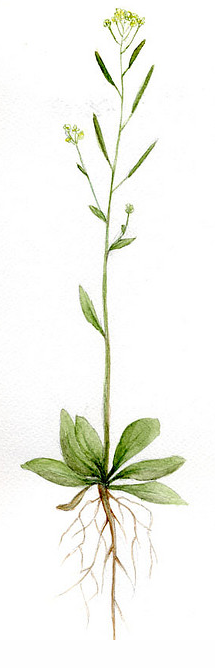 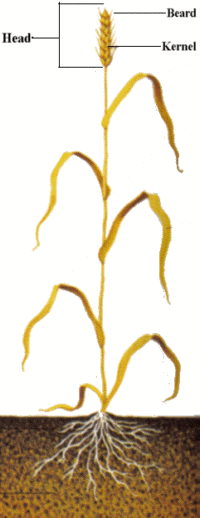 Network Knowledge
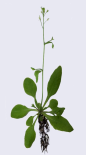 NUE Variation
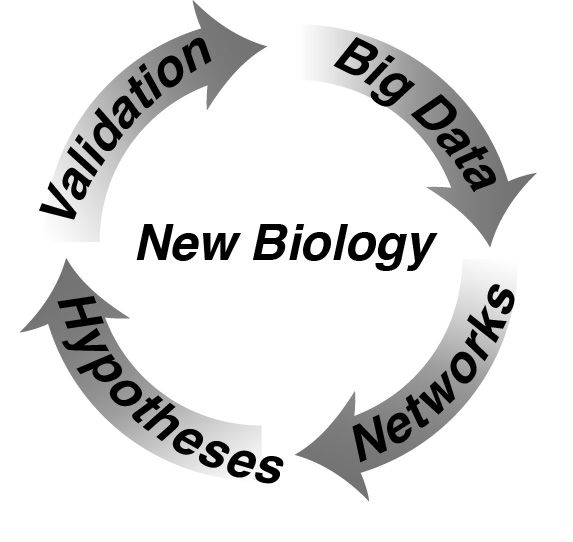 Identify
genes underlying
NUE
VirtualPlant v1.3: Cross-Species Networks
Arabidopsis Networks 
(data rich)
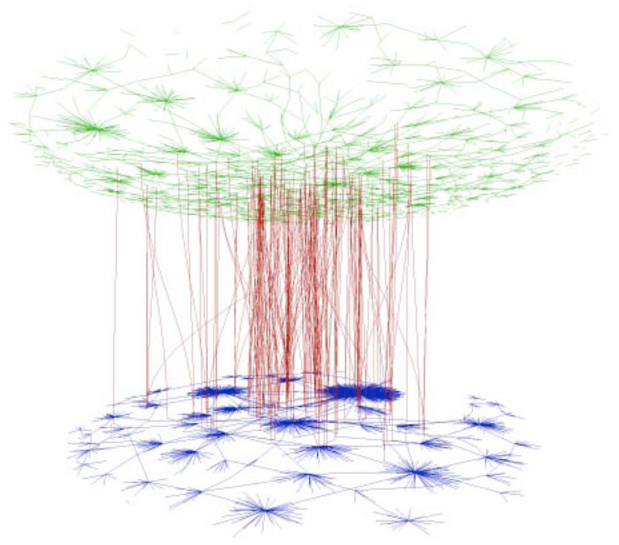 Translating “network-knowledge” across species
Maize: Data Poor
N-regulated correlation network
5,000 genes
2,483/5,000 no annotation
Crop Networks
(data poor)
Transfer of Arabidopsis Network Knowledge to Maize:  Conserved N-regulated Network Module
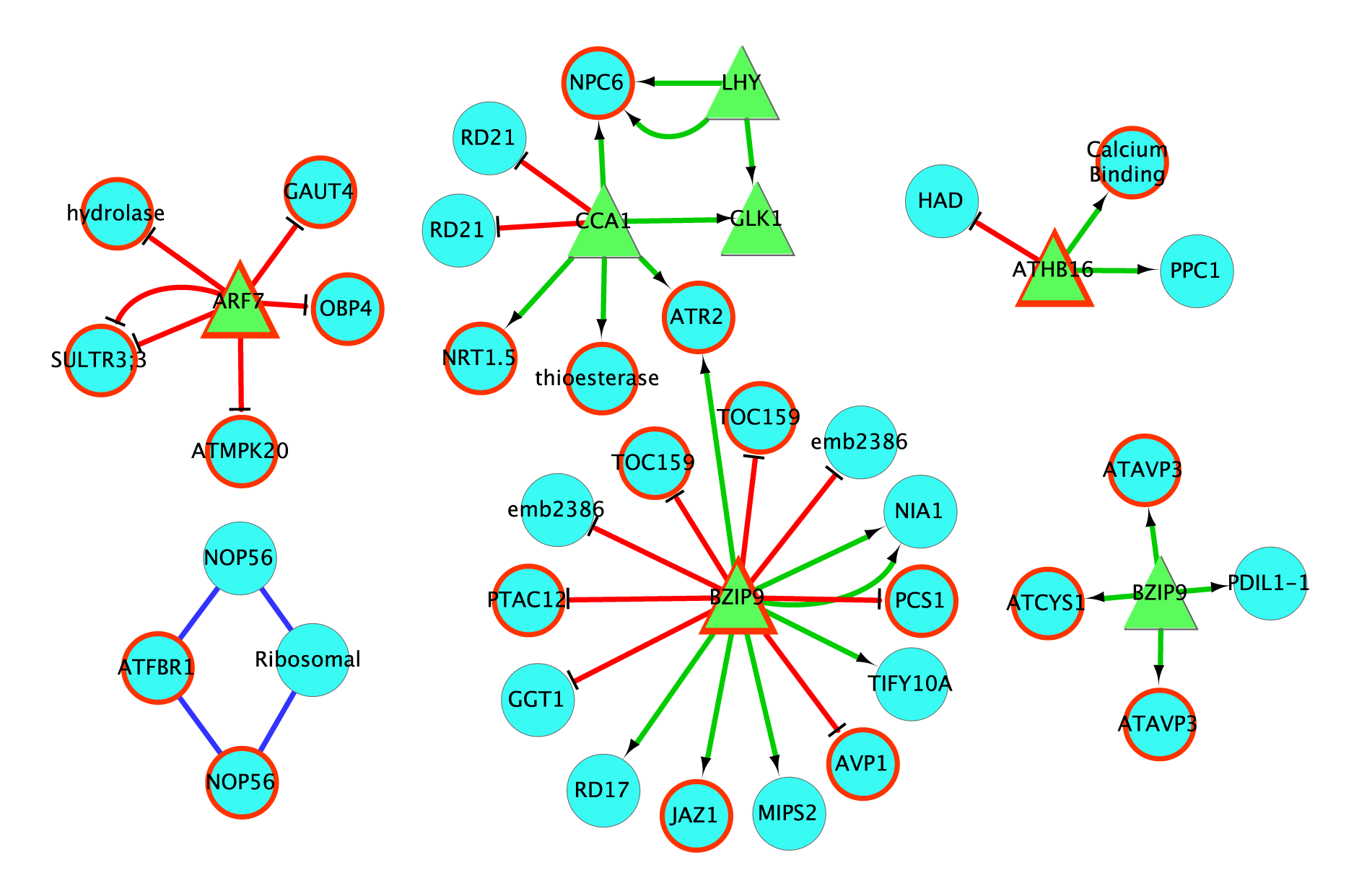 Edges
protein:protein
protein:DNA (+ correlation)
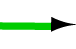 protein:DNA (- correlation)
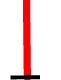 Nodes
Maize TF (Maize annotation)
Maize TF (Arabidopsis annotation)
Maize target gene (Maize annotation)
Maize target gene (Arabidopsis annotation)
Interactions
BioModule
Overrepresented GO terms
Photoperiodism, p-value 0.001
Nitrogen metabolic processes, p-value 0.002
Arabidopsis 
Data-rich model
Transcriptome, Proteome, etc
www.virtualplant.org
Multinetwork
Agricultural Traits
Data-Poor Crops
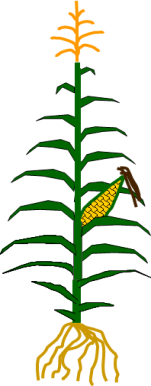 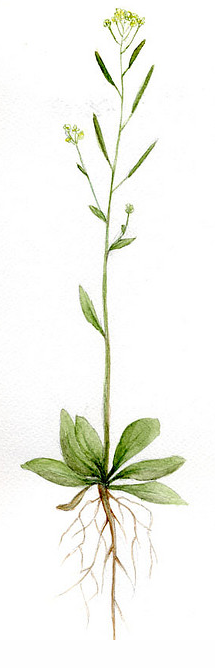 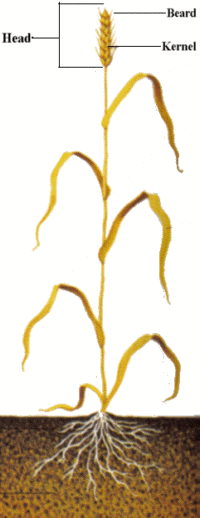 Network Knowledge
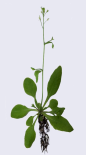 NUE Variation
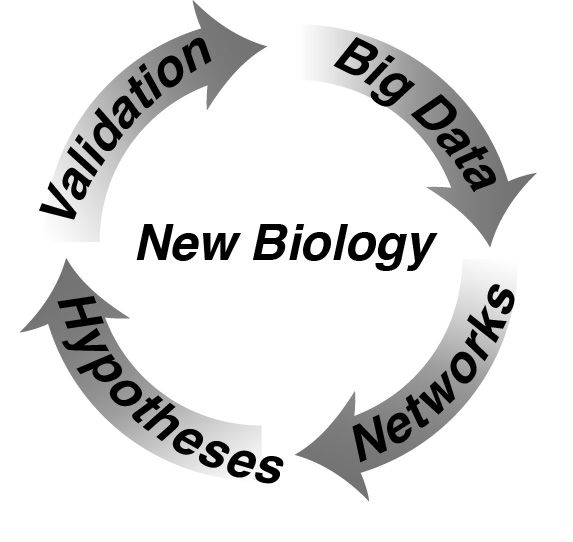 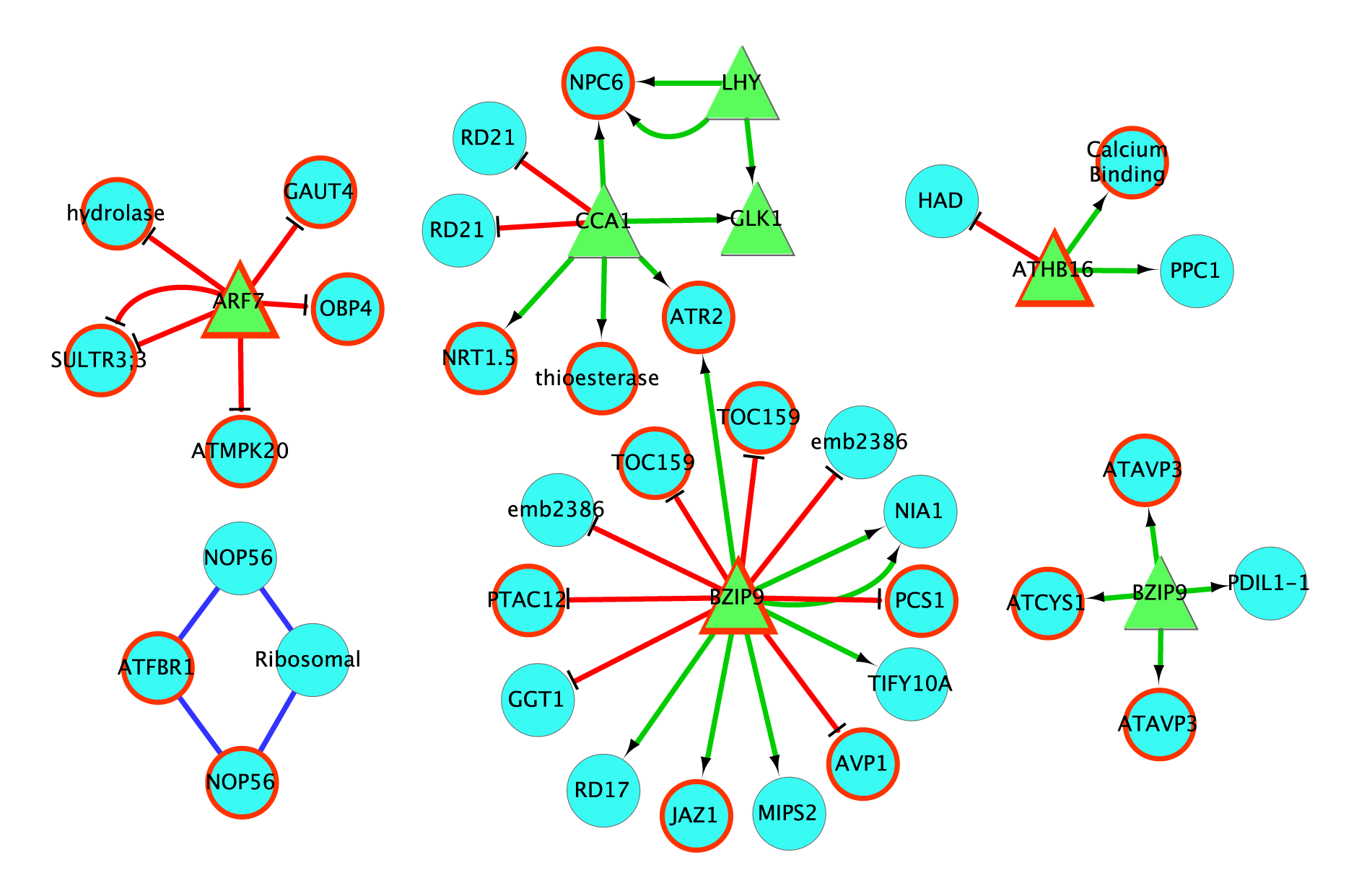 Translational Studies
Identify
genes underlying
Nitrogen Use Eff
NSF Database Activities: DBI-0445666
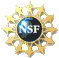 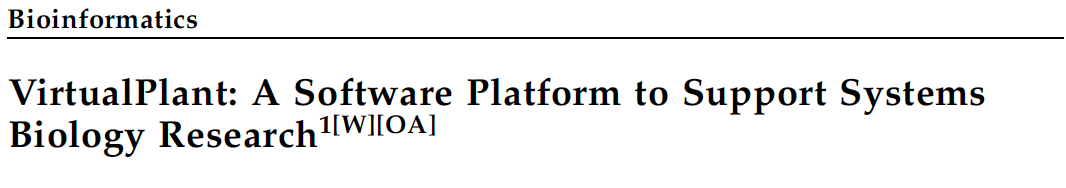 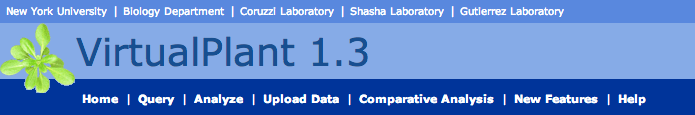 ARABIDOPSIS
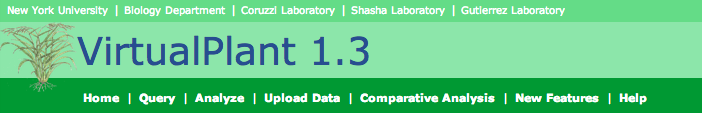 ﻿
RICE
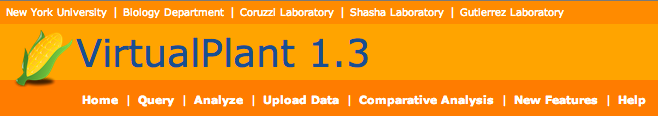 MAIZE
NSF Database Activities: DBI-0445666
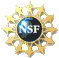 1
2
3
Data Integration
Dynamic Visualization
Analysis & Synthesis
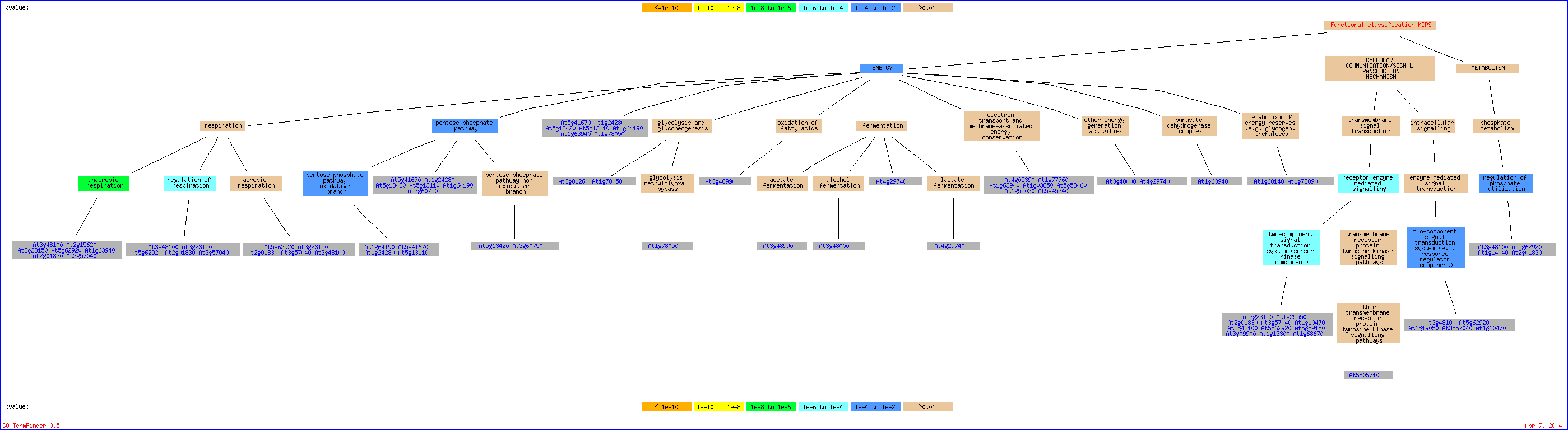 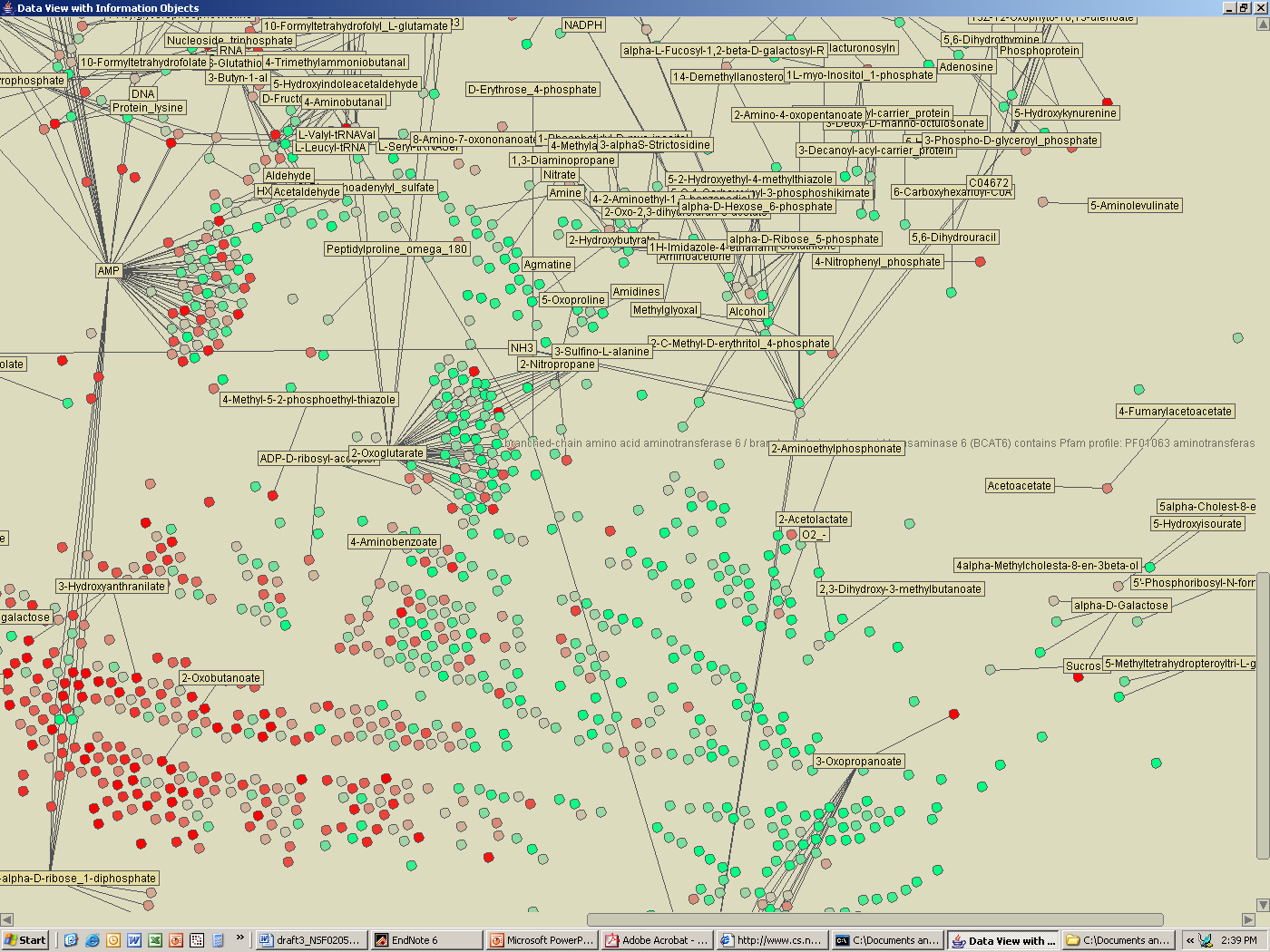 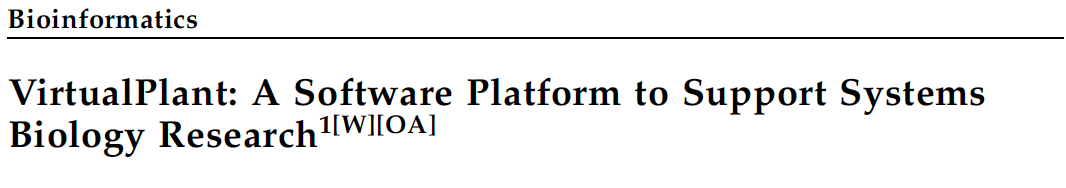 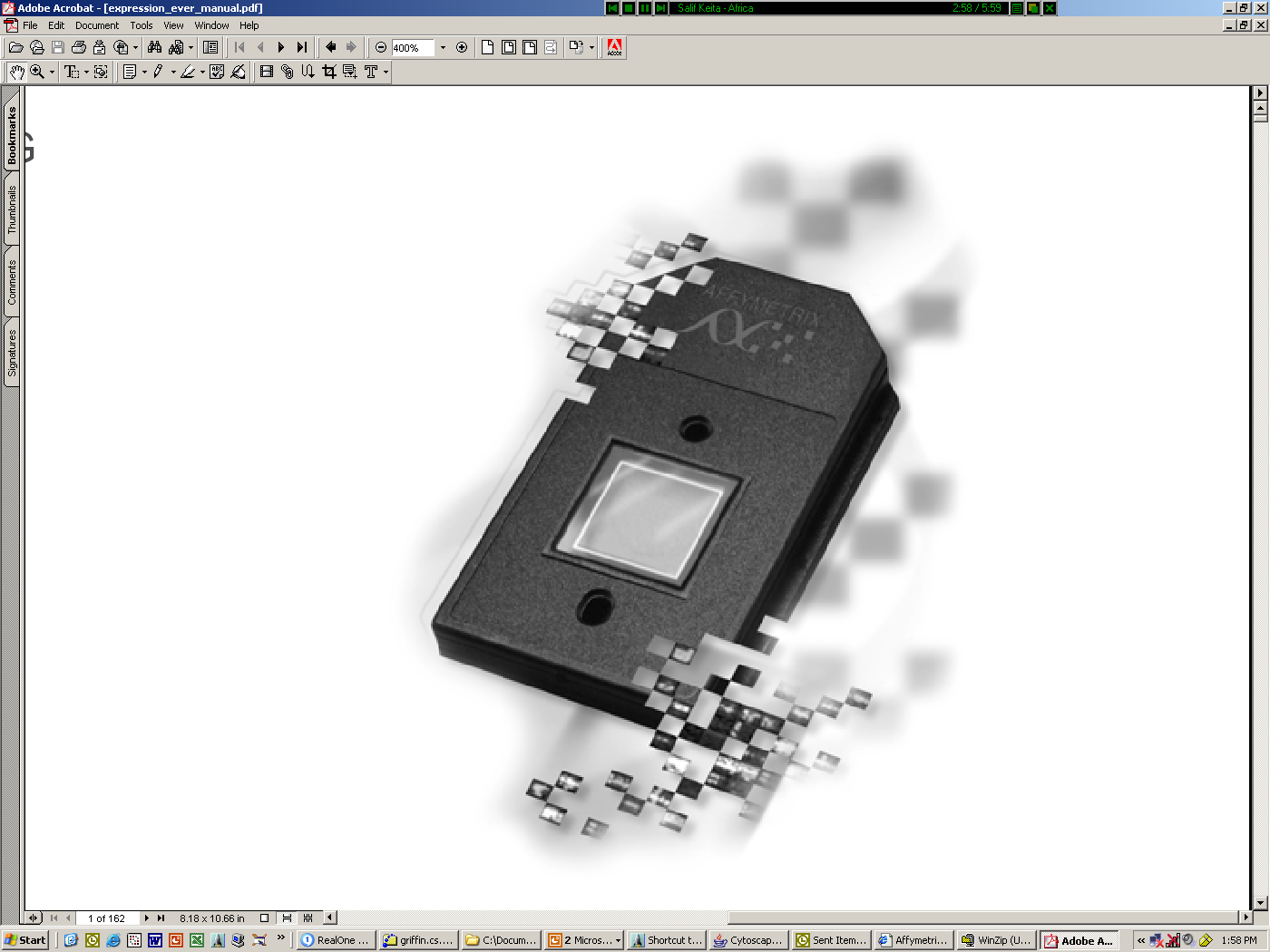 Derived Biological
Hypotheses
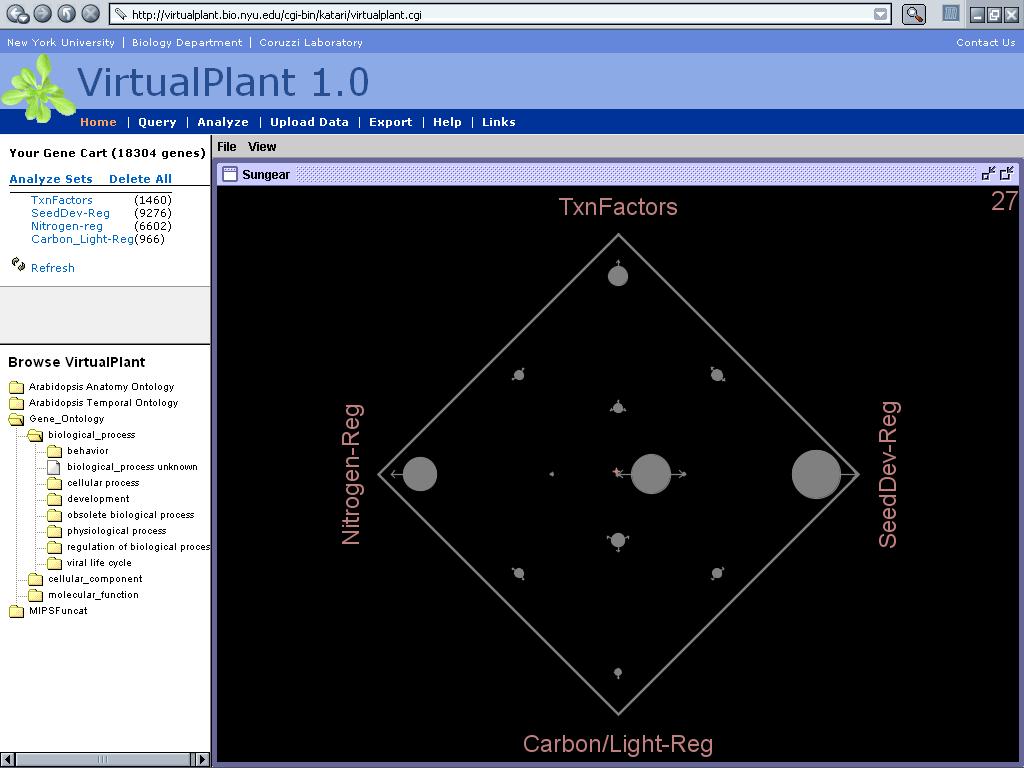 Metabolic 
pathways
Multiple experiments
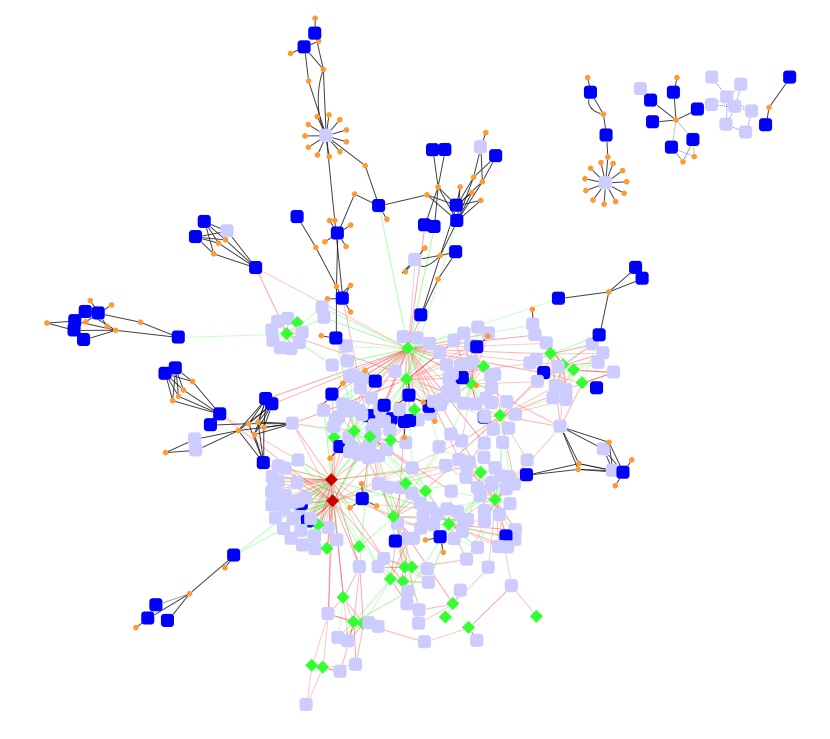 Regulatory 
Interactions
Protein-protein 
interactions
Biological processes
Molecular interactions in
the literature
.
.
Molecular Pathways
.
www.virtualplant.org
Katari et al (2010) Plant Physiol. 152(2): 500-15.
Katari et al (2010) Plant Physiol. 152(2): 500-15.
[Speaker Notes: Flexible]
Reports
Analysis & 
Visualization
Text file
Excel file
Tables
Graphs
Set operations
Sungear
Gene Networks
SuperNode Analysis
BioMaps
Vicogenta
OrthologID
E-commerce site
VirtualPlant v1.3
At1g00100
At3g47340
Biologists
At4g01400
Customers
At2g34560
At3g47340
MyGeneList
Microarray Data
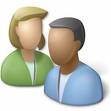 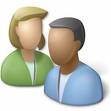 Browse
Query
Upload
Browse
Query
Product Inventory
VirtualPlant Database
Iterative cycles of data analysis
store
store
Product Delivery (one way)
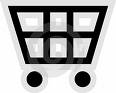 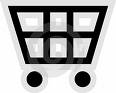 Shopping 
Cart
Gene & Experiment
Cart
Check out
Check out
Purchase
Sungear Analysis
Network Analysis
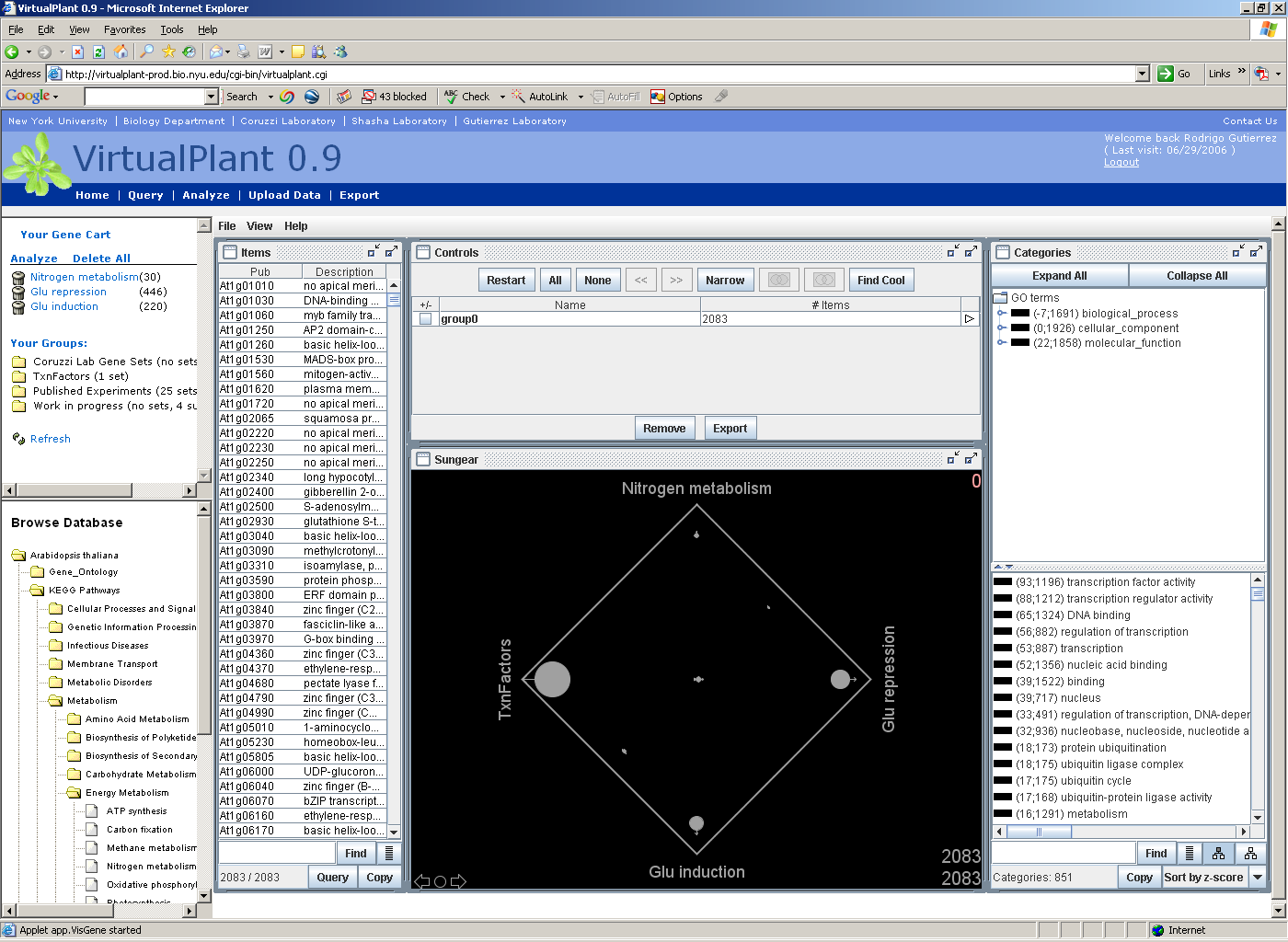 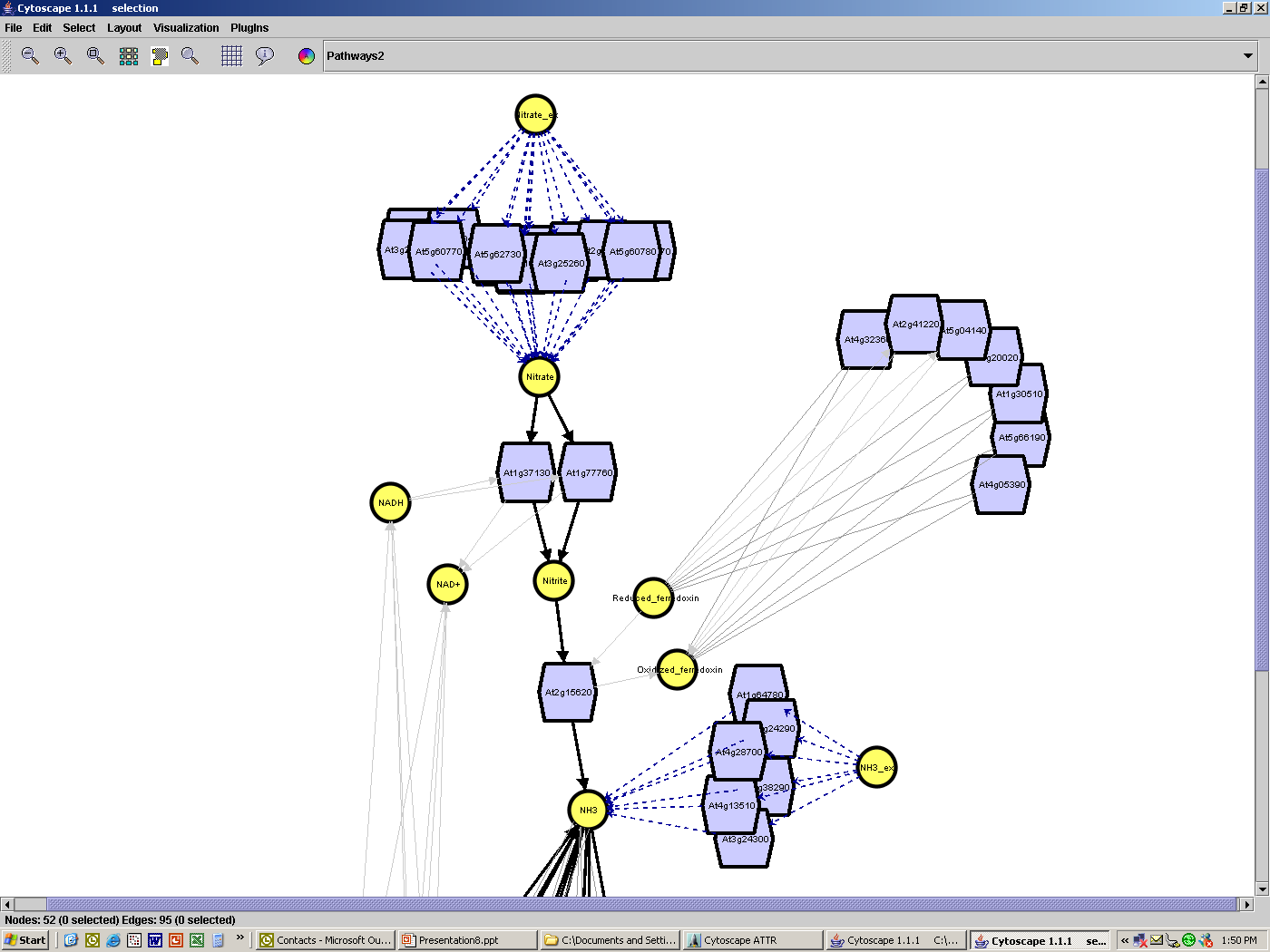 www.virtualplant.org
Katari et al (2010) Plant Physiol. 152(2): 500-15.
Katari et al (2010) Plant Physiol. 152(2): 500-15.
Systems Approach Uncovers New Biology
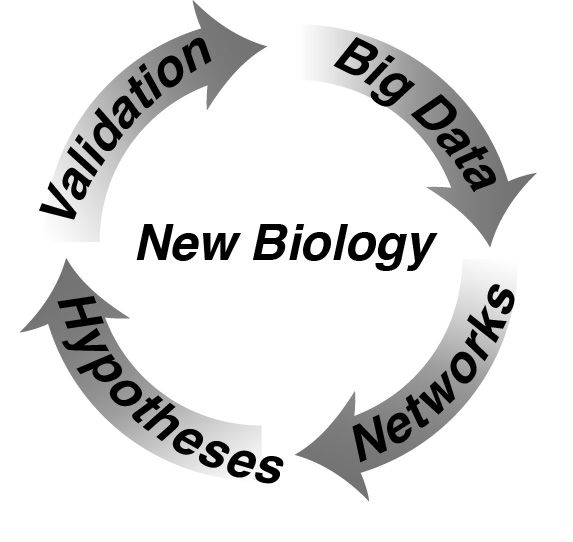 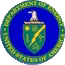 Plant Systems Biology
NYU Courant  Math & Computer Science

Networks
Dennis Shasha
Yann LeCun/Piotr Mirowski
Tamara Tershakovec

Statistical Genomics
Dan Tranchina
NYU Biology – Coruzzi lab
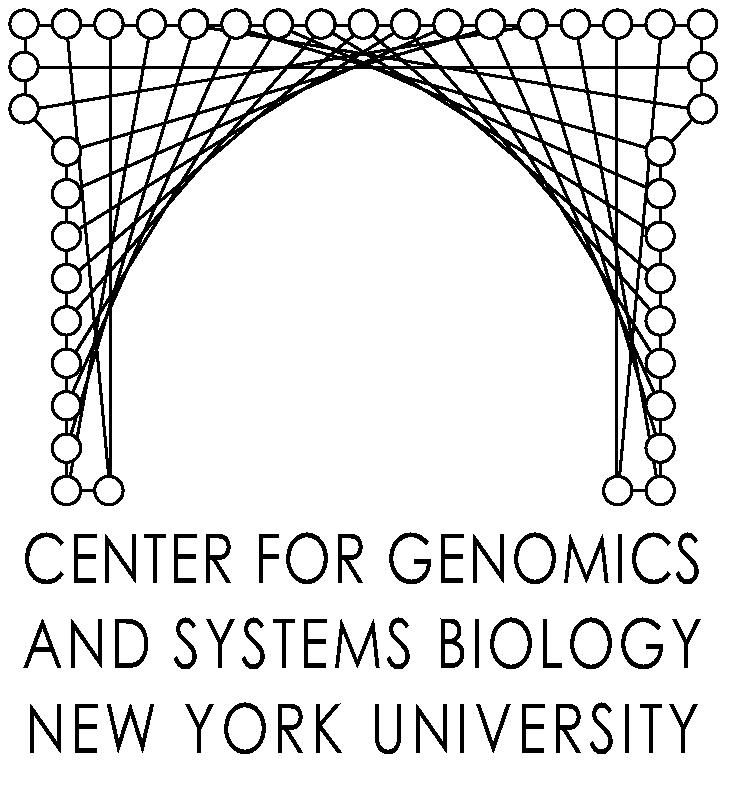 Genomics
Amy Marshall-Colon
Joan Doidy
Nancy Francoeur
Ying Li
Tara Moran
Daniela Ristova
Informatics
Manpreet Katari
Stuti Srivastav
Kranthi Varala
NY Plant Genomics Consortium
NYU: Coruzzi/Shasha
NYBG: Stevenson
AMNH: DeSalle, Lee
CSHL: McCombie, Martienssen
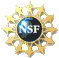 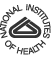 DOE
Alumni/Collaborators
Gabriel Krouk & Sandrine Ruffel (CNR/INRA-Montpellier, FR)
Miriam Gifford (U Warwick, UK) 
Rodrigo Gutierrez (Universidad Catolica de Chile)
Collaborators
Ken Birnbaum & Michael Purugganan (NYU), Rob McClung (Darmouth); S. Moose, Illinois